Air Permits Division Update
Samuel ShortDirector, Air Permits Division



Autumn Environmental Conference and Expo October 8, 2019
Overview
APD Management Team
Legislative Session
ePermits
Application Tools and Permitting Updates
Expedited Program and Production Efforts
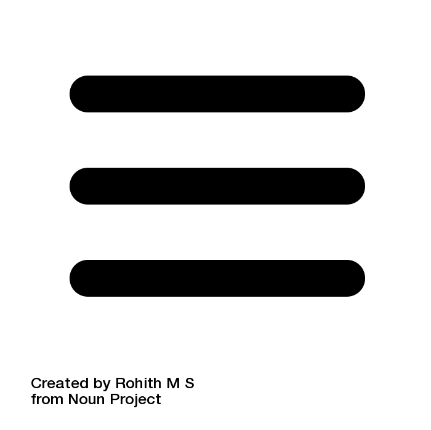 [Speaker Notes: Image attribution: menu by Rohith M S from the Noun Project; https://thenounproject.com/search/?q=menu&i=942376]
Air Permits Division Organization Update
Beryl Thatcher, Assistant Division Director
Rebecca Partee, Chemical NSR Permits
Daniel Guthrie, Energy NSR Permits
Bonnie Evridge, Mechanical/Coatings NSR Permits
Kim Strong, P.E., Assistant Division Director 
Kristyn Campbell, Rule Registrations Section
Jesse Chacon, P.E., Operating Permits
Daniel Menendez, Permit Support
Kati Wooten, Operational Support
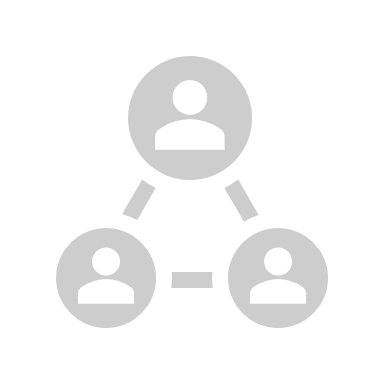 86th Legislative SessionHB1 General Appropriations Rider 27
Continued the expedited program
Increased spending authority to equal all surcharges collected
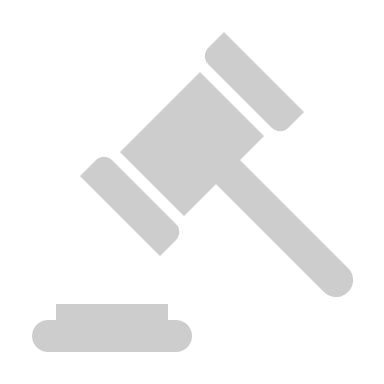 86th Legislative SessionSB 698
Allows the use of surcharge to support the expedited processing of air permit applications
Allows TCEQ to pay for full-time employees out of surcharge funds
Currently working on rulemaking to incorporate changes
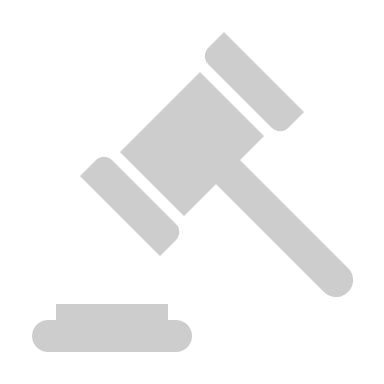 86th Legislative SessionHB 2726
Allows start of construction after the draft permit has been issued
Applies to minor source permit amendments
Does not apply to certain standard permits
Rulemaking necessary
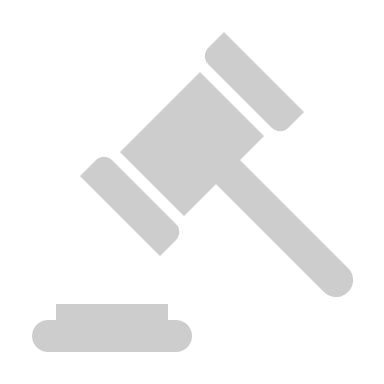 ePermits Updates
Increase in automation of PBRs 
Applicants have the ability to void their own permits
With the latest update, case-by-case applications can be submitted through ePermits
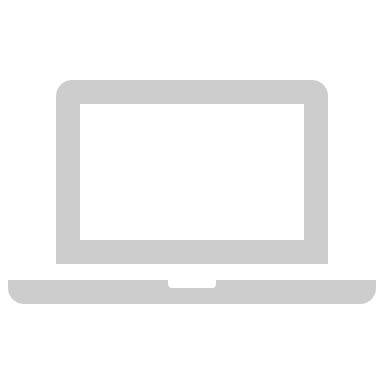 Application Tools and the Permitting Process as of June 1, 2019
Requires Form PI-1 General Application 
(previously called the NSR Application Workbook) 
and, if applicable, an Electronic Modeling Evaluation Workbook (EMEW)or PSD modeling protocol
TCEQ may not accept incomplete applications
Permitting process changes
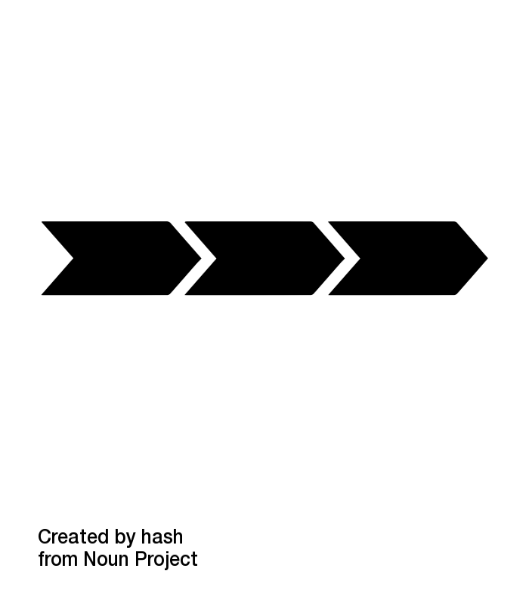 [Speaker Notes: Image attribution: process by hash from the Noun Project; https://thenounproject.com/search/?q=process&i=1005517]
The Permitting Process
Applications are concurrently worked by permit reviewers and modeling staff
Application review and deficiency process follow the procedures outlined in 30 Texas Administrative Code Chapter 116
Notice of Deficiency (NOD) deadlines will vary depending on the complexity of the
application and deficiencies
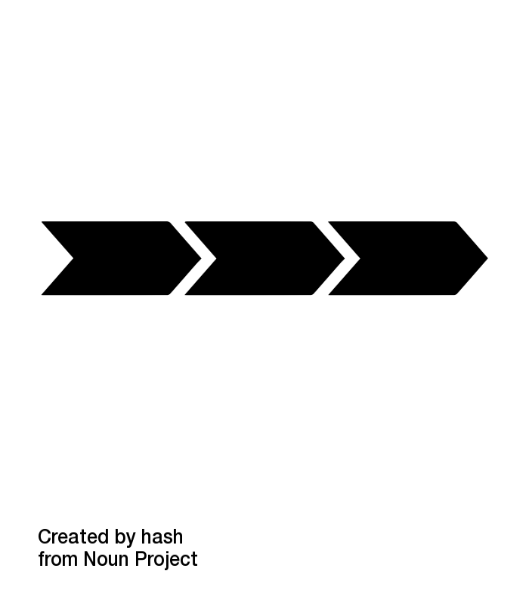 Permitting Updates
EPA Permitting Activity
Source Aggregation
Project Aggregation
Marine Loading Collection Efficiency
Applicants may now represent up to 99.9%
Special conditions have been updated
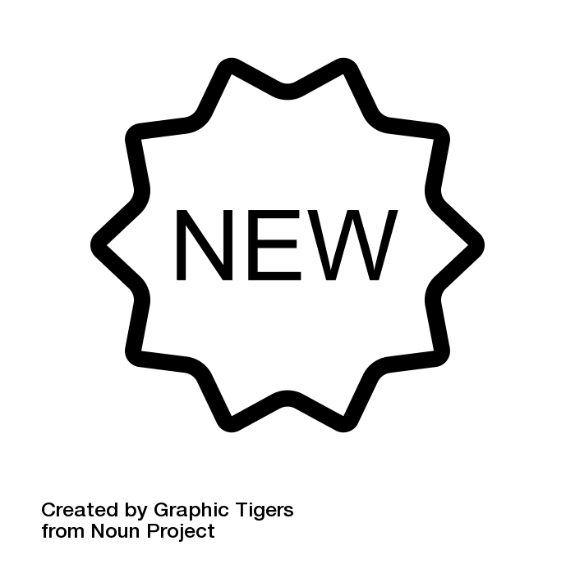 [Speaker Notes: Image attribution: new by Graphic Tigers from the Noun Project; https://thenounproject.com/search/?q=new&creator=2169778&i=1693260]
More Permitting Updates(cont’d)
Readily Available Permit (RAP) for Tank Loading Increases
Authorizes an NSR amendment action for an increase of throughput for tanks and/or loading at an existing site
Sources include storage tanks, loading (drum, tote, truck and rail) and control devices
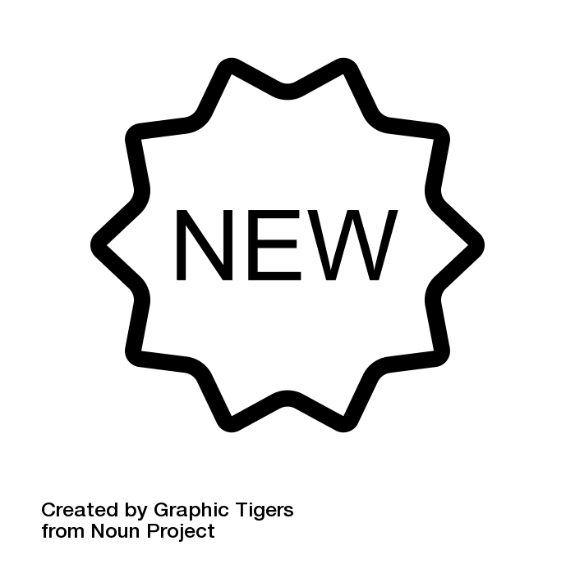 Expedited Program
Expedited Team
Consists of permit reviewers, a technical specialist and a team leader
One designated modeler on the Air Dispersion Modeling Team
Only work expedited projects
Fiscal Year 2019
747 applications received
767 applications completed
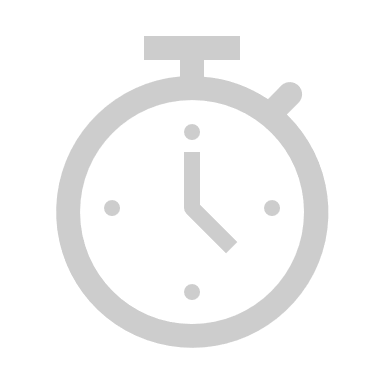 Fiscal Year 2019 Production Efforts
7,939 projects received
8,627 projects completed
Reduction in pending NSR backlog projects by over 72 %
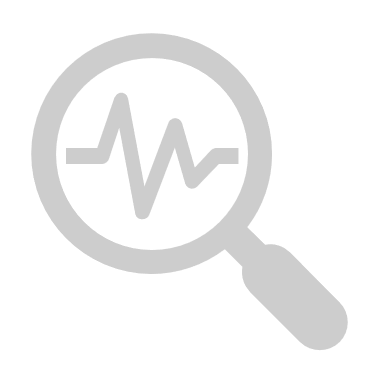 Moving Forward
Creation of additional direct assistance guidance tools
Streamlining efforts in other areas
Title V
PBRs
Development of addition RAPs
Updating ePermits to allow for the submittal
of portable and temporary facilities.
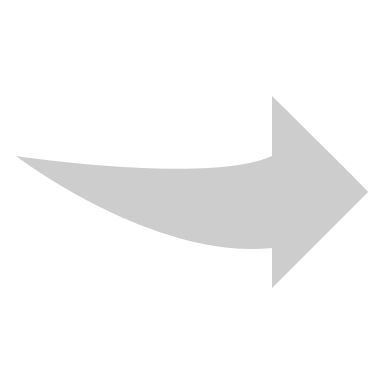 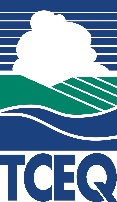 Contact Information
Samuel Short
Phone:	(512) 239-5363
Email:	samuel.short@tceq.texas.gov
Beryl Thatcher
Phone:	(512) 239-2270
Email:	beryl.thatcher@tceq.texas.gov
Kim Strong
Phone:	(512) 239-0252
Email: 	kim.strong@tceq.texas.gov